Do Now
Use a picket fence to determine how many donuts are found in 8 dozen.
Use a picket fence to determine how many dozen can be made from 72 donuts
Nuclear Chem Lab Report
Lab report will be due on Monday, Jan 9th  
Worth 100 points toward 2nd quarter grade
Late penalties apply
10 point penalty per day for first 4 days
If you skip all the lab reports, expect to fail this course
GET WET ProjectGroundwater Education Through Water Evaluation and Testing
You will be participating in the GET WET project this year
Provides you with education on groundwater and the opportunity to test a water sample from your home for contaminants.  
This involves three sessions
Jan 6 - Introduction & Bottle Distribution
Jan 13 - Water Testing (Lab Day!)
Jan 27 - Results Day
Units
Chemical Reactions
Stoichiometry
Mixtures and Solutions
Chemical Equilibrium
Acid-Base Chemistry
Redox & Electrochemistry
Gas Laws
Thermodynamics
Scientific Method
Atomic Theory
Nuclear Chemistry
The Mole
Electrons
Periodic Properties
Bonding
Nomenclature
Chapter 10 in our book
This unit is heavy on computation with relatively simple concepts
This Unit Has a Different Format
Lesson
In-class practice
Homework
Homework review
Quiz
Repeat 5 Times
Review
Cold Call
Test 4 - The Mole
Quizzes
You will have 5 quizzes in this unit
Each will have 2-5 questions
Each question is worth 3 points
NO PARTIAL CREDIT!!!
To get 3 points, you must have:
the correct answer
properly use scientific notation, significant figures and units
Test 4 - The Mole
Note that this test will be part of 3Q, not 2Q (ends Jan 24)
If you need to boost your grade, do well on the lab report (100 pts), the homework (50 pts) the quizzes (48 pts)
and participation (50 pts)
This represents 53% of your 2Q grade
The Mole
SWBAT explain the concept of a mole and use Avogadro's number to convert back and forth between moles and atoms
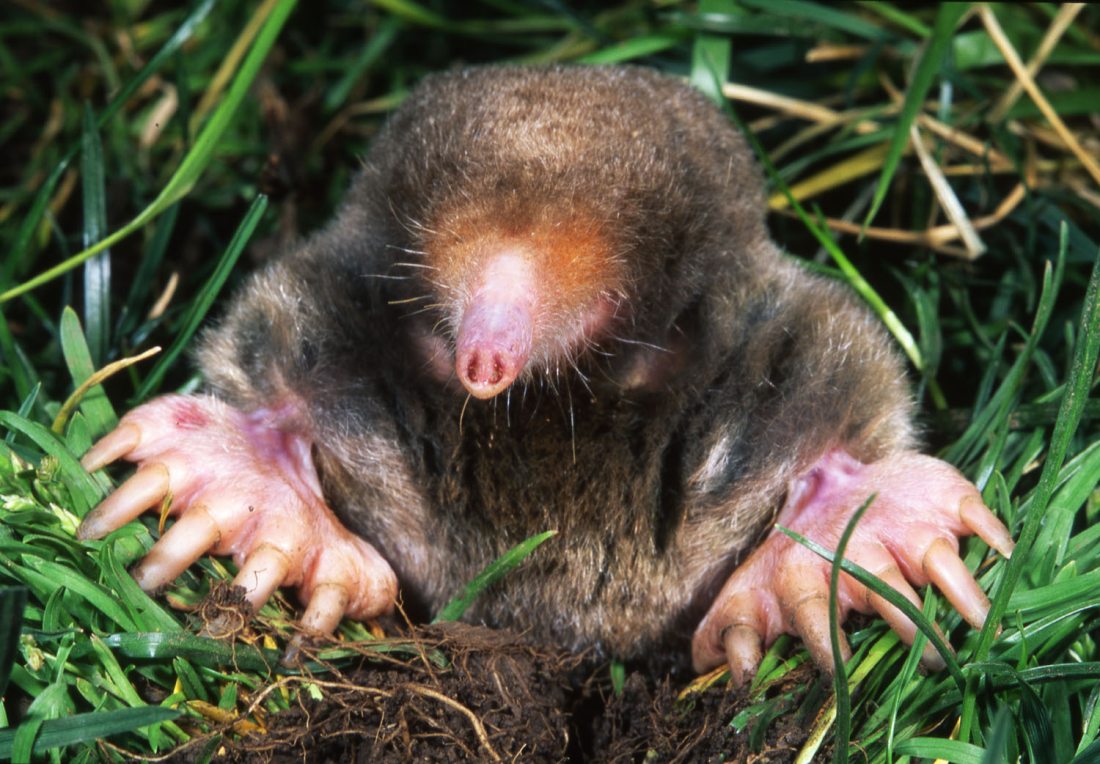 Write this in your notes
Units of Measurement
A unit of measurement is a defined magnitude of a physical quantity
Units of measurement are chosen in a way that is appropriate and convenient for their use
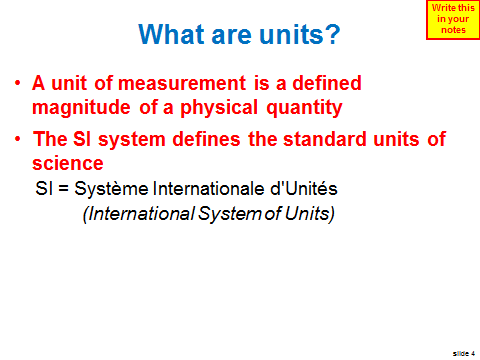 Many different units for distance
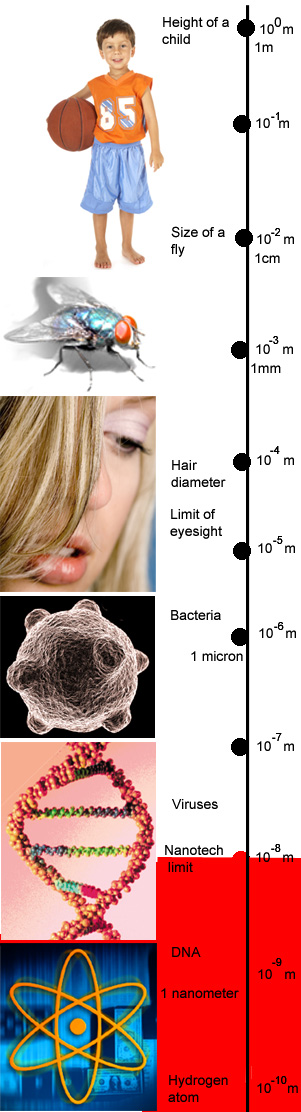 Units for Chemistry
Chemistry deals with atoms which are very, very small.
Even a speck of dust contains a very, very large number of atoms
To measure atoms, chemists needed a unit that counted a very, very large number of atoms
The unit created is called the "mole"
Write this in your notes
The Mole
The mole is a unit for counting atoms
1 mol = 6.02 x 1023 atoms
(or molecules, or formula units, or particles)
Symbol is "mol"
The mole is the SI base unit used to measure the amount of a substance
SI defines the mole as the amount of atoms in 12 g of pure carbon-12
You Must Memorize ThisConversion Factor
6.02 x 1023 atoms
1 mole
Review
SI Base Units
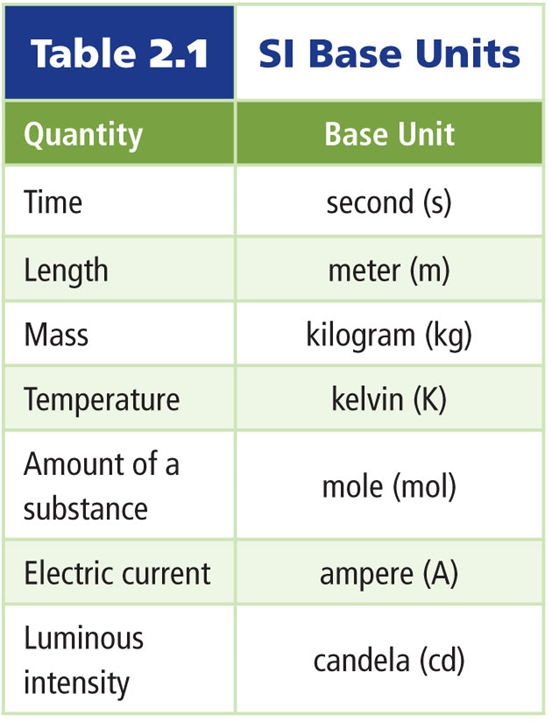 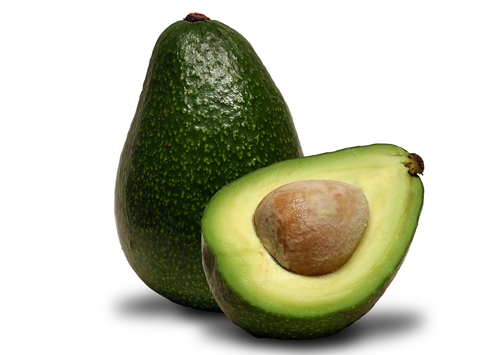 Avogadro's Number
1 mol = 6.02 x 1023 atoms
6.02 x 1023 is the number we will use 
The real number is
602,214,129,000,000,000,000,000
6.02 x 1023 is called Avogadro's number
Write this in your notes
For our purposes, Avogadro's number to three significant figures will be accurate enough
Calculations
Two types of calculations in this lesson
Conversions from moles to atoms
Conversions from atoms to moles
Instead of atoms, these calculations can involve:
molecules (NH3)
formula units (part of a molecule)
particles (electrons)
Conversions from Moles to Atoms
A chunk of sodium contains 0.044 mol.  How many atoms does it contain?
Conversions from Moles to Atoms
A cylinder contains 18.5 mol of ammonia gas.  How many molecules does it contain?
Conversions from Moles to Atoms
A computer chip is sprayed with 7.3 x 10-5 mol of germanium.  How many atoms does it contain?
Conversions from Moles to Atoms
3.6 mol of AlBr3 is added to water.  Each AlBr3 molecule separated into 1 Al+3 and 3 Br-1.  How many bromine ions does it contain?
Conversions from Atoms to Moles
An electroplating procedure attached 2.71 x 1025 atoms of silver to a mirror.  How many moles does this contain?
If your answer was 4.50 x 1047,
you didn't divide by scientific notation correctly
Conversions from Atoms to Moles
A piece of ice contained 4.54 x 1022 molecules of water.  How many moles does this contain?
Conversions from Atoms to Moles
When Jordan touched the plug, he got a shock that contained 5.9 x 1019 electrons.  How many moles of electrons does this contain?
The Mole - Homework
pg 323, problems 1-4
pg 324, problems 5-6
Note: treat "formula units" and "representative particles" the same as "molecules"
Backup Slides
Individual Practice
How many atoms in 2.50 mol of Zn?
How many moles in 5.75 x 1024 atoms of Al?
How many molecules in 11.5 mol of water?
How many moles in 2.50 x 1020 atoms of Fe
1.51 x 1024 Zn atoms
9.55 mol of Al
6.92 x 1024 water molecules
4.15 x 10-4 mol of Fe
pg 323, #1, pg 324, #5a, pg 323 #2, pg 324, #5b
Individual Practice
How many atoms in 3.25 mol of AgNO3?
How many moles in 3.75 x 1024 molecules of CO2?
How many moles in 3.58 x 1023 molecules of ZnCl2?
How many oxygen atoms in 5.00  mol of O2
1.96 x 1024 AgNO3 atoms
6.23 mol of CO2
0.595 mol of ZnCl2
6.02 x 1024 atoms of oxygen
pg 323, #3, pg 324, #6a & b, pg 323 #4
Not Covered
Improvements
Work the penny & sand into an activity in class
For Unknowns 2,
make unknown something we will determine (slide 1)
slide 15
Lab on hydrates
Do Now
What is the value of these units of measurement?
Do Now
What is the value of these units of measurement?
Do Now
What is the value of these units of measurement?
Do Now
What is the value of these units of measurement?
Do Now
What is the value of these units of measurement?
Do Now
What is the value of these units of measurement?
Do Now
What is the value of these units of measurement?
Do Now
What is the value of these units of measurement?